Figure 3. (A) Functionally active cortical regions (superior frontal, superior, and inferior parietal) during the ...
Cereb Cortex, Volume 25, Issue 6, June 2015, Pages 1587–1595, https://doi.org/10.1093/cercor/bht352
The content of this slide may be subject to copyright: please see the slide notes for details.
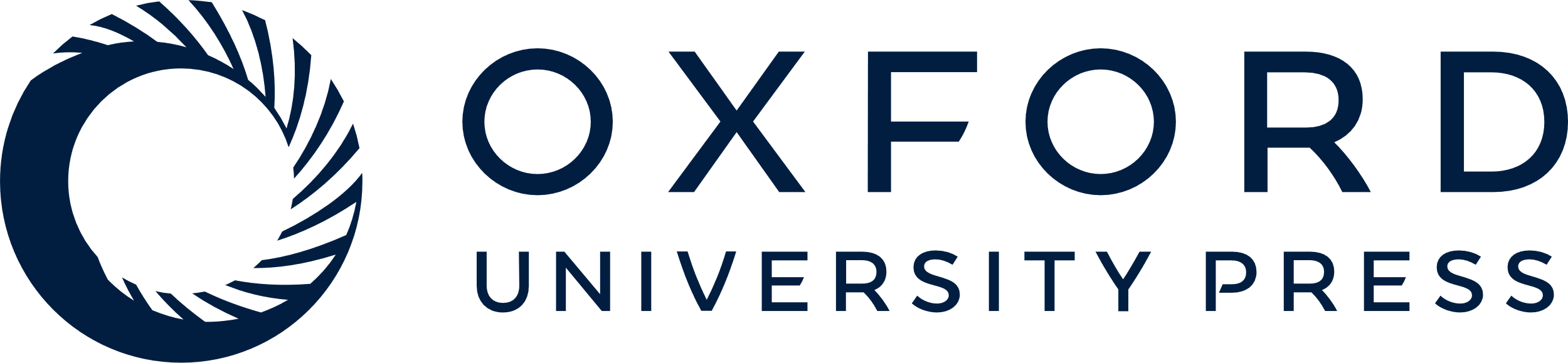 [Speaker Notes: Figure 3. (A) Functionally active cortical regions (superior frontal, superior, and inferior parietal) during the performance on a visuo-spatial WM task. (B) Population map of the probabilistic fiber tracking of fronto-parietal pathways connecting superior frontal to intraparietal cortex. (C) Population map of fronto-striatal pathways, connecting caudate (shown by light blue) to the superior frontal ROI. The color bars correspond to the number of subjects with available white mater pathways.


Unless provided in the caption above, the following copyright applies to the content of this slide: © The Author 2014. Published by Oxford University Press. All rights reserved. For Permissions, please e-mail: journals.permissions@oup.com]